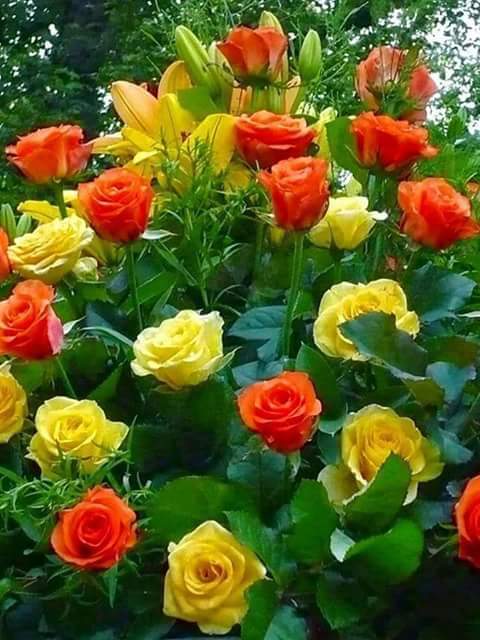 শুভেচ্ছা রইলো
শিক্ষক পরিচিতি
আবু ইউছুপ মোঃ আমাজাদ হোসেন
          সহঃ প্র/শি
               শার্শা সরকারি পাইলট মডেল মাধ্যমিক বিদ্যালয়
                শার্শা ,                                        যশোর।
Email:-amzadspt@gmail.com / মোবাঃ ০১৯২৫২০৯৬১১
পাঠ পরিচিতি
ধ্বনির পরিবর্তন
১০ম শ্রেনি
ভাষার পরিবর্তন ধ্বনির পরিবর্তনের সাথে সম্পর্কিত। ধ্বনি পরিবর্তন নানা প্রক্রিয়ায়
 সম্পন্ন হয়।   নিম্নে তা ধারাবাহিক ভাবে উল্ল্যেখ করা হলোঃ-
১; আদিস্বরঃ- উচ্চারনের সুবিধার জন্য বা অন্য কোনো কারণে শব্দের আদিতে 
      স্বরধ্বনি এলে তাকে বলে আদিস্বর।   যেমন —স্কুল- ইস্কুল,  স্টেশন- ইস্টিশন
        এরুপ--- আস্তাবল,  আস্পর্ধা  ইত্যাদি।
মধ্য স্বরাগম, বিপ্রকর্ষ বা স্বরভক্তিঃ-  সময় সময় উচ্চারণের সুবিধার জন্য সংযুক্ত
ব্যাঞ্জনধ্বনির মধ্যখানে  ‘স্বরধ্বনি’ আসে। একে বলা হয়- মধ্য স্বরাগম বা বিপ্রকর্ষ
বা স্বরভক্তি।
উদাহরণঃ-
অ--  রত্ন > রতন,  ধর্ম > ধরম,  স্বপ্ন > স্বপন,  হর্ষ > হরষ  ইত্যাদি।
ই– প্রীতি > পিরীতি, ক্লিপ > কিলিপ,  ফিল্ম > ফিলিম  ইত্যাদি  ।
উ– মুক্তা > মুকুতা,   তুর্ক >  তুরুক,  ভ্রু >  ভুরু   ইত্যাদি  ।
এ– গ্রাম >  গেরাম,  প্রেক  > পেরেক,  স্রেপ > সেরেপ ইত্যাদি ।
ও – শ্লোক > শোলোক,  মুরোগ  > মোরগ  ইত্যাদি ।
৩; অন্ত্যস্বরাগম– কোনো কোনো সময় শব্দের শেষে অতিরিক্ত স্বরধ্বনি আসে।
       এরুপ স্বরাগমকে বলে অন্ত্যস্বরাগম। যেমন—দিশ> দিশা, পোখত >পোক্ত
        বেঞ্চ > বেঞ্চি,  সত্য > সত্যি  ইত্যাদি ।
৪;  অপিনিহিতি – পরের ই-কার আগে উচ্চারিত হলে কিংবা যুক্ত ব্যাঞ্জনধ্বনির
     আগে ই-কার উচ্চারিত হলে তাকে ‘অপিনিহিতি’ বলে। যেমন– আজি> আইজ,
    সাধু> সাউধ, রাখিয়া > রাইখা, সত্য > সইতা, চারি > চাইর ইত্যাদি ।
৫; অসমীকরণ --- একই স্বরের পূনরাবৃত্তি দূর করার জন্য মাঝখানে যখন স্বরধ্বনি
   যুক্ত হয়, তখন তাকে বলে অসমীকরণ।   যেমন --- ধপ+ধপ> ধপাধপ, 
     টপ+টপ> টপাটপ , ইত্যাদি।
৬; স্বর সঙ্গতি– একটি স্বরধ্বনির প্রভাবে শব্দে অপর স্বরের পরিবর্তন ঘটলে                       তাকে স্বরসঙ্গতি বলে ।
     যেমনঃ- দেশি > দিশি, বিলাতি > বিলিতি, মুলা > মুলো ইত্যাদি ।
ক—প্রগতঃ- আদিস্বর অনুযায়ী অন্ত্যস্বর পরিবর্তন হলে প্রগত স্বরসঙ্গতি হয়।
     যেমন– মুলা> মুলো, শিকা > শিকে , তুলা > তুলো ,
খ- পরাগতঃ- অন্ত্যস্বরের কারণে আদ্যস্বর পরিবর্তিত হলে পরাগত স্বরসঙ্গতি হয়।
     যেমন-  আখো > আখুয়া  > এখো ,  দেশি > দিশি ।
গ- মধ্যগতঃ- আদ্যস্বর ও অন্তস্বর অনুযায়ী মধ্যস্বর পরিবর্তিত হলে মধ্যগত স্বরসঙ্গতি
  হয়।    যেমন--     বিলাতি  >  বিলিতি।
ঘ- অন্যোন্যঃ- আদ্য ও অন্ত দুই স্বরই পরস্পর প্রভাবিত হলে অন্যোন্য স্বরসঙ্গতি হয়।
   যেমনঃ- মোজা > মুজো ।
ঙ- চলিত ভাষার স্বরসঙ্গতিঃ- গিলা>গেলা ,মিলামিশা > মেলামেশা , মিঠা > মিঠে
    ইচ্ছা > ইচ্ছে, মুড়া > মুড়ো, চুলা>চুলো। বিশেষ নিয়ম —উড়ুনি>উড়নি।
৭; সম্প্রকর্ষ বা স্বরলোপঃ- দ্রুত উচ্চারনের জন্য শব্দের আদি, অন্ত্য বা মধ্যবর্তী
  কোনো স্বরধ্বনির লোপকে বলা হয় সম্প্রকর্ষ । বসতি> বস্তি, জানালা> জনলা।
ক) অদিস্বরলোপ— অলাবু > লাবু > লাউ,   উদ্ধার > উধার > ধার ।
 খ) মধ্যস্বর লোপ-   অগুরু > অগ্রু,   সুবর্ণ > স্বর্ণ । 
গ)  অন্ত্যস্বর লোপ – আশা> আশ, আজি > আজ , চারি> চার,সন্ধ্যা>সঞ্জঝা>সাঁঝ।
৮; ধ্বনি বিপর্যয়ঃ- শব্দের মধ্যে দুটি ব্যঞ্জনের পরস্পর পরিবর্তন ঘটলে তাকে ধ্বনি
   বিপর্যয় বলে।  উদাঃ ইং-বাকস>বাং-বাসক, পিশাচ> পিচাশ, লাফ> ফাল।
৯; সমীভবনঃ- শব্দমধ্যস্থ দুটি ভিন্ন ধ্বনি একে অপরের প্রভাবে অল্প-বিস্তর সমতা 
   লাভ করে । একে সমীভবন বলে। উদাঃ-- জন্ম > জম্ম, কাঁদনা > কান্না।
৯,ক) প্রগত সমীভবনঃ- পুর্ব ধ্বনির প্রভাবে পরবর্তী ধ্বনির পরিবর্তন ঘটে একে বলে 
   প্রগত সমীভবন। উদাঃ- চক্র > চকক, পক্ক > পকক, পদ্ম > পদ্দ ।
৯,খ)  পরাগত সমীভবনঃ- পরবর্তী ধ্বনির প্রভাবে পূর্ববর্তী ধ্বনির পরিবর্তন হয়, একে 
     বলে পরাগত সমীভবন। উদাঃ- তৎ + জন্য > তজ্জন্য, তৎ + হিত > তদ্ধিত।
৯,গ) অন্যোন্য সমীভবনঃ- যখন পরস্পরের প্রভাবে দুটো ধ্বনিই পরিবর্তিত হয়
    তখন তাকে অন্যোন্য সমীভবন বলে। উদাঃ- সত্য > সচ্চ, বিদ্যা > বিজ্জা ।
১০; বিষমীভবনঃ- দুটো সমবর্ণের একটির পরিবর্তনকে বিষমীভবন বলে।
      উদাঃ- শরীর > শরীল,  লাল > নাল ।
১১; দ্বিত্ব ব্যঞ্জন বা ব্যঞ্জনদ্বিত্বাঃ- কখনো কখনো জোর দেয়ার জন্য শব্দের অন্তর্গত
  ব্যঞ্জনের দ্বিত্ব হয়, একে বলে ব্যঞ্জনদ্বিত্ব বা ব্যাঞ্জনদ্বিত্বা । 
      উদাঃ- পাকা > পাক্কা,   সকাল > সক্কাল ইত্যাদি ।
১২; ব্যঞ্জন বিকৃতিঃ- শব্দ-মধ্যে কোনো কোনো সময় কোনো ব্যঞ্জন পরিবর্তিত হয়ে
      নতুন ব্যঞ্জনধ্বনি ব্যবহ্রত হয়। একে ব্যঞ্জন বিকৃতি বলে। 
  উদাঃ- কবাট > কপাট, ধোবা > ধোপা,  ধাইমা > দাইমা ইত্যাদি ।
১৩; ব্যঞ্জনচ্যুতিঃ- পাশাপাশি সমউচ্চারণের দুটি ব্যঞ্জন ধ্বনি থাকলে তার একটি 
       লোপ পায় । এরুপ লোপ কে বলা হয় ব্যঞ্জনচ্যুতি বা ধ্বনিচ্যুতি।
    উদাঃ- বউদিদি > বউদি,   বড়দাদা > বড়দা ইত্যাদি ।
১৪; অন্তর্হতিঃ- পদের মধ্যে কোন ব্যঞ্জনধ্বনি লোপ পেলে তাকে অন্তর্হতি বলে।
    উদাঃ- ফাল্গুন > ফাগুন,  ফলাহার > ফলার,  আলাহিদা > আলাদা ইত্যাদি।
১৫; অভিশ্রতিঃ- বিপর্যস্ত স্বরধ্বনি পূর্ববর্তী স্বরধ্বনির সাথে মিলে গেলে এবং 
     তদনুসারে পরবর্তী স্বরধ্বনির পরিবর্তন ঘটলে তাকে ‘অভিশ্রতি’ বলে।
 উদাঃ-  করিয়া > করে , শুনিয়া > শুনে, বলিয়া > বলে, মাছুয়া > মাছ ইত্যাদি।
১৬; ‘র’ কার লোপঃ- আধুনিক চলিত ভাষায় অনেক ক্ষেত্রে র-কার লোপ পায়
      এবং পরবর্তী ব্যঞ্জন দিত্ব হয়।
    যেমন- তর্ক > তক্ক, করতে > কত্তে, মারলো > মাল্ল, করলাম > কল্লাম ইত্যাদি।
১৭; ‘হ’-কার লোপঃ- আধুনিক চলিত ভাষায় আনেক সময় দুই স্বরের মাঝামাঝি
 ‘হ’-কারের লোপ হয়। উদাঃ-    পুরোহিত > পুরুত, গাহিল > গাইল, সাধু> সাহু > সাউ,  আল্লাহ > আল্লা, চাহে > চায় , শাহ> শা ইত্যাদি।
১৮; ‘য়’ শ্রতি ও ‘ব’ শ্রতিঃ –  শব্দের মধ্যে পাশাপাশি দুটো স্বরধ্বনি থাকলে 
    যদি এ দুটো স্বর মিলে একটি দ্বি-স্বর (যৌগিক স্বর) না হয়, তবে এ স্বর দুটোর
    মধ্যে উচ্চারনের সুবিধার জন্য একটি ব্যঞ্জনধ্বনির মতো ‘য়’ বা ‘ব’ উচ্চারিত 
     হয়। এই অপ্রধান ব্যঞ্জনধ্বনিটিকে বলা হয়  য়-শ্রতি ও ব-শ্রতি। 
    যেমনঃ- মা + আমার= মা (য় ) আমার > মায়ামার, 
        যা+আ+ যা ( ও ) য়া = যাওয়া, এরুপ- নাওয়া, খাওয়া , দেওয়া ইত্যাদি।
বাড়ির কাজ
১। স্বরাগম কত প্রকার , কি কি, সঙ্গা সহ উদাহরণ দাও।

২। স্বরসঙ্গতি র সঙ্গা দাও, স্বরসঙ্গতি কত প্রকার কি কি উদাহরণ দাও।
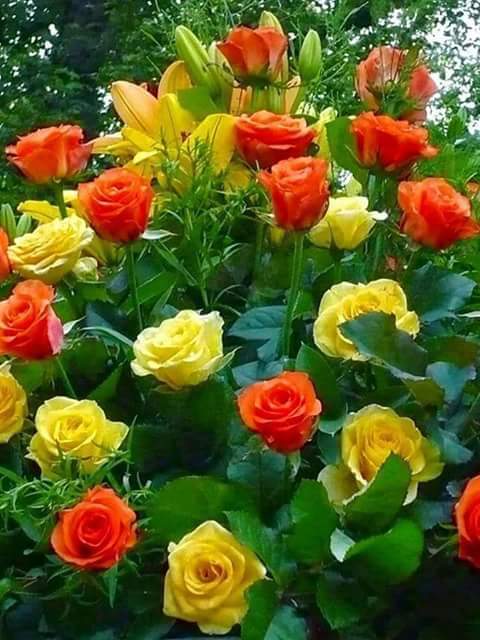 ধন্যবাদ